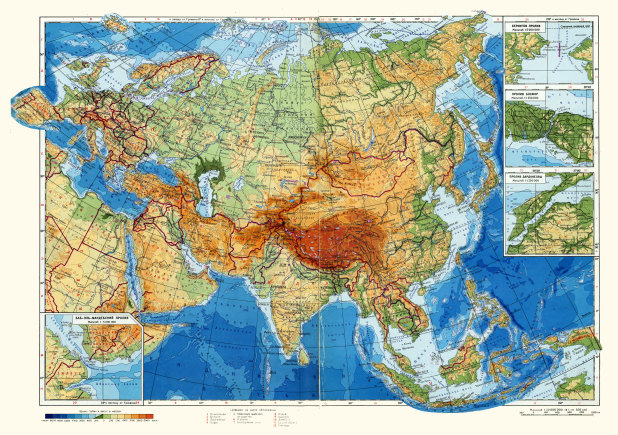 Интересные
 факты о Евразии
Наибольшим материком на земном шаре по праву считается Евразия. Его площадь занимает практически третью часть земной суши. Кроме того, именно на материке Евразия проживает значительная часть населения Земли. В 1880 году появились первые данные об этом удивительном материке. С каждым годом проводятся исследования, чтобы узнать больше об особенностях и преимуществах материка.
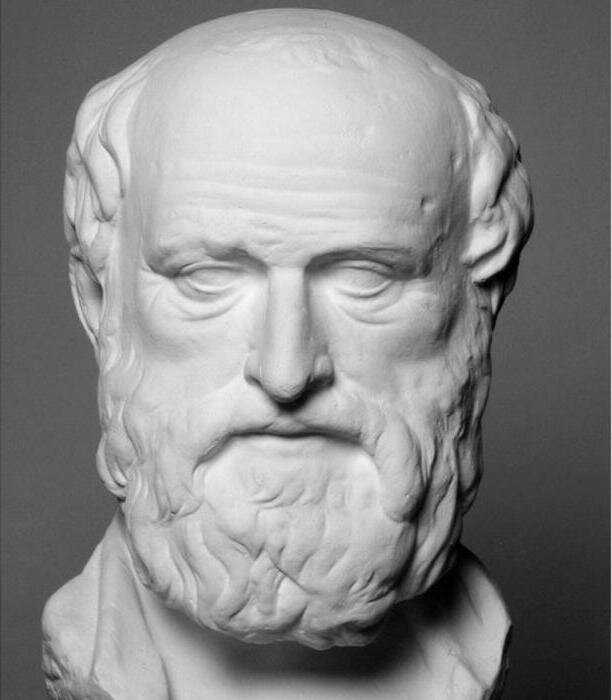 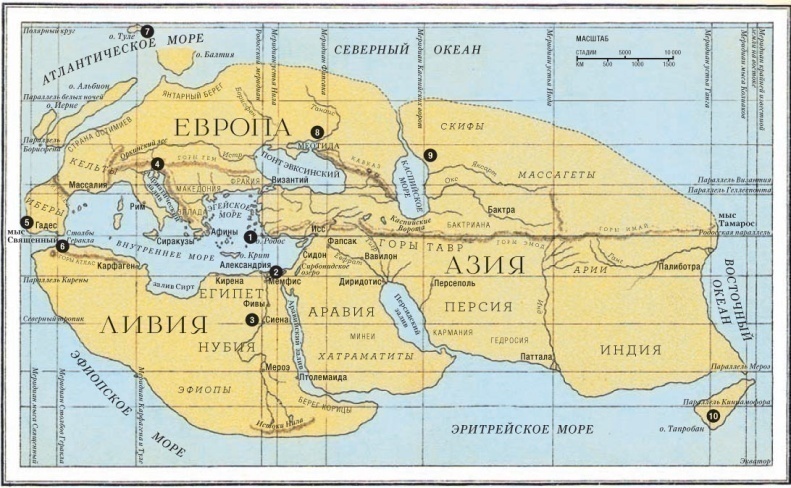 Древнегреческий ученый Эратосфен Киренский создал первую карту, где была изображена Евразия.
Самым узким проливом в мире считается пролив Босфор.
Зондские острова – самый большой в мире архипелаг.
Гималаи – высочайшая горная система Евразии.
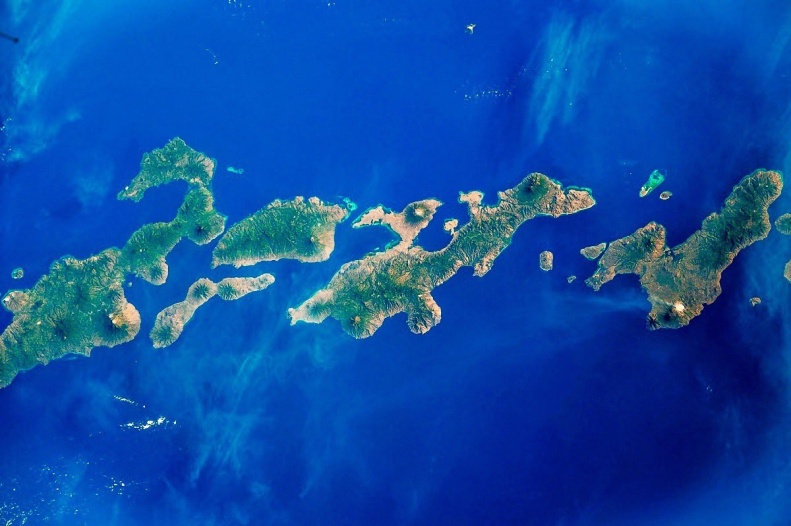 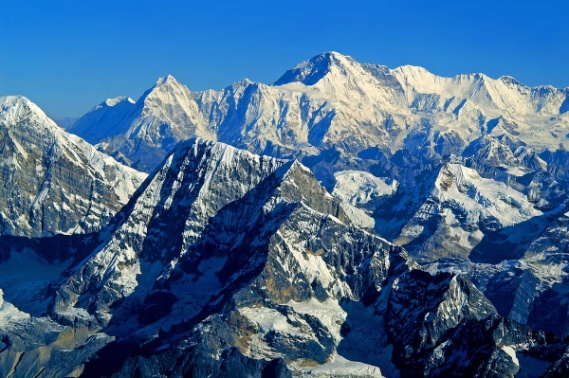 В 1953 году впервые была покорена самая высокая гора Джомолунгма.
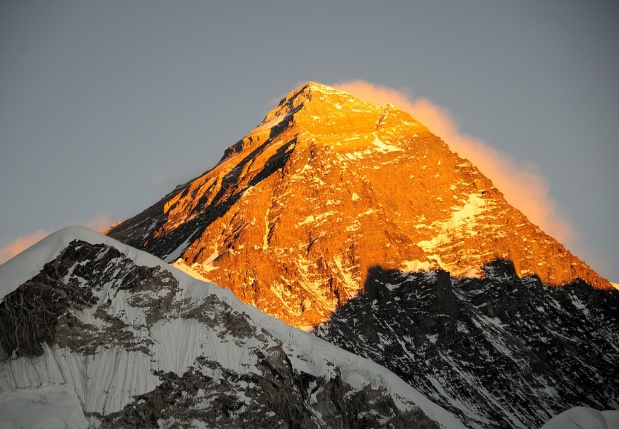 Тибет – самая высокая точка мира, которая находится в Евразии.

Вулканы Камчатки являются крупнейшими в Евразии.
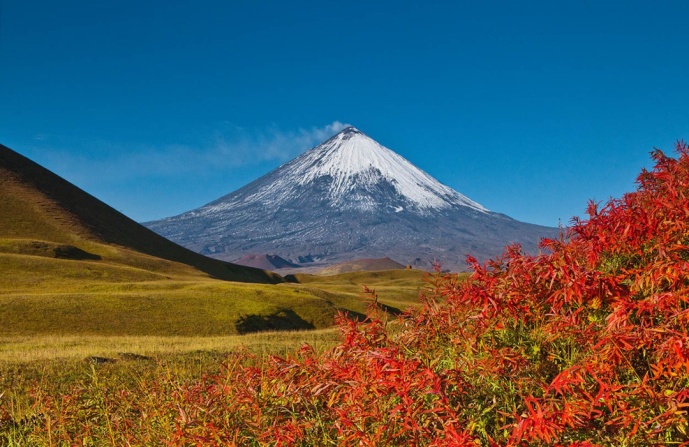 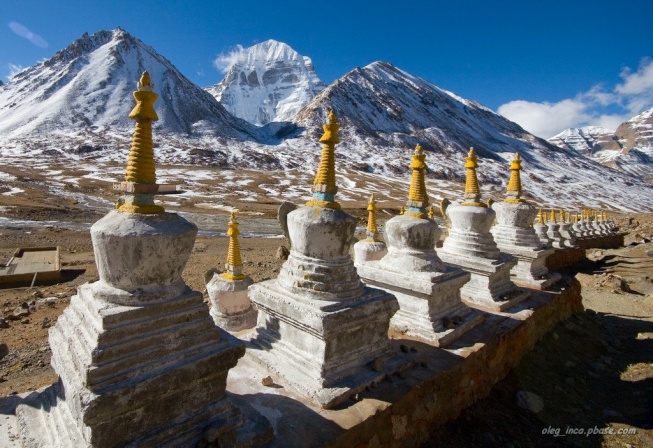 Страной вымерших и действующих вулканов считается Исландия.

Турбины электростанций приводятся в движение с помощью исландских гейзеров.
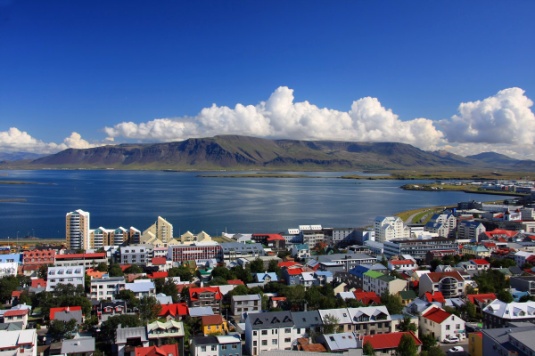 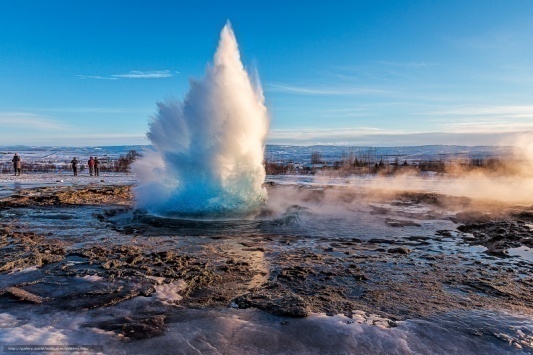 Одним из наиболее чистых городов в мире считается Рейкьявик.
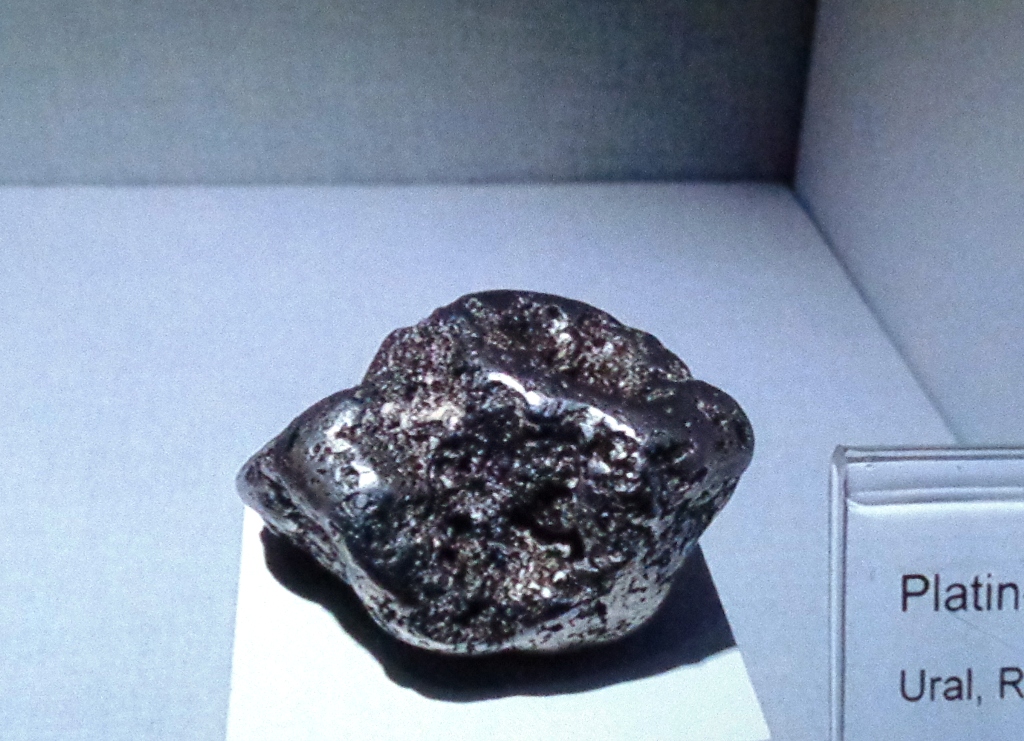 На территории Среднего Урала найден крупнейший в мире самородок платины.

В Мьянме найден крупнейший в мире ювелирный сапфир.

Волга является самой длинной рекой Евразии.
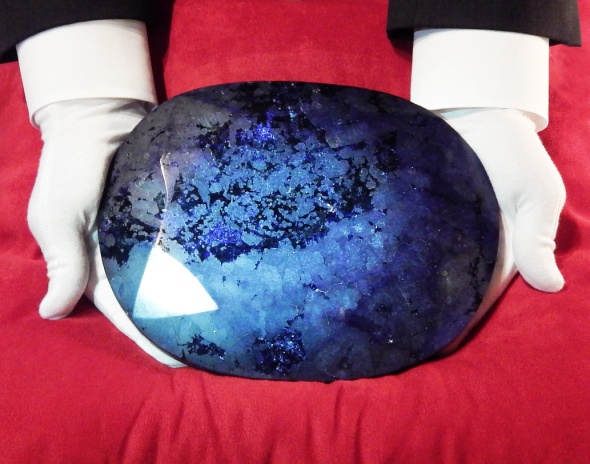 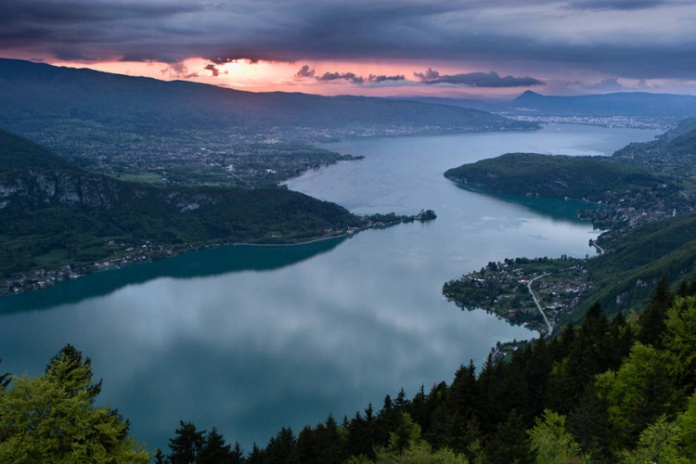 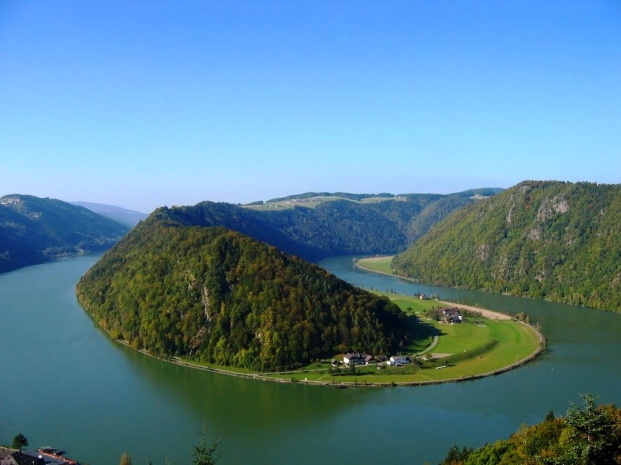 Второй по длине рекой Евразии является река Дунай.

Столицы четырех государств расположены у берегов Дуная.

Финляндия и Швеция занимают первое место по количеству озер в Евразии.
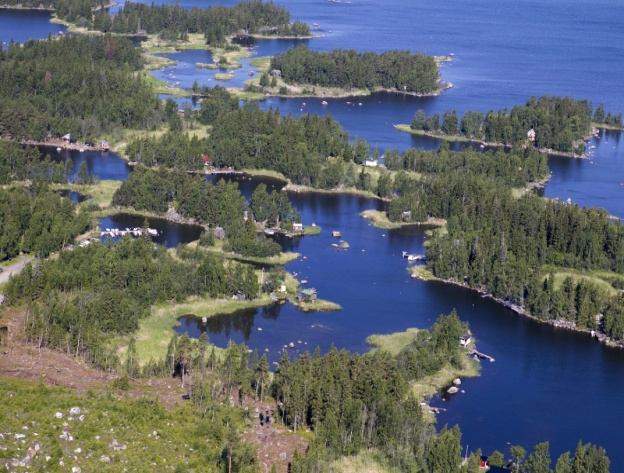 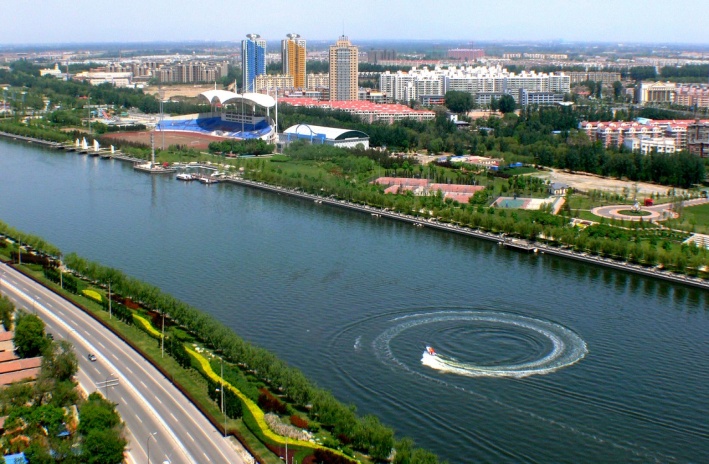 Большой Канал в Китае – самый длинный канал в Евразии.
На полуострове Таймыр находится самый северный массив леса.
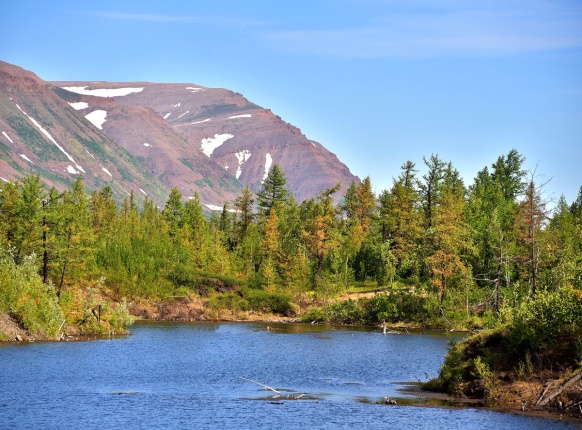 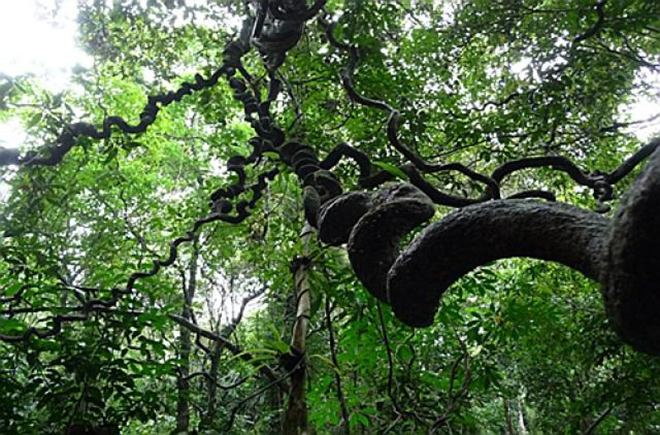 Самое длинное растение в мире растет в лесах Азии. Это лиановидная пальма ротанг, длина ее достигает трехсот метров.
Береза Шмидт – наименьшее растение Евразии.
В азиатской тайге живут единственные в мире птицы, которые выводят птенцов зимой. Они называются клесты.
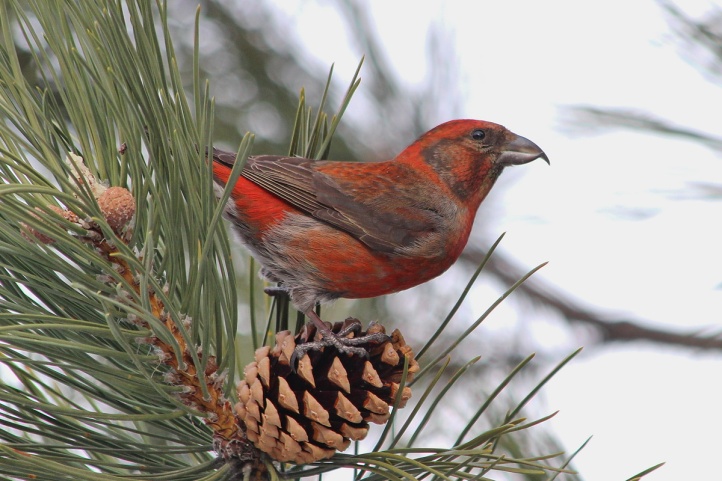 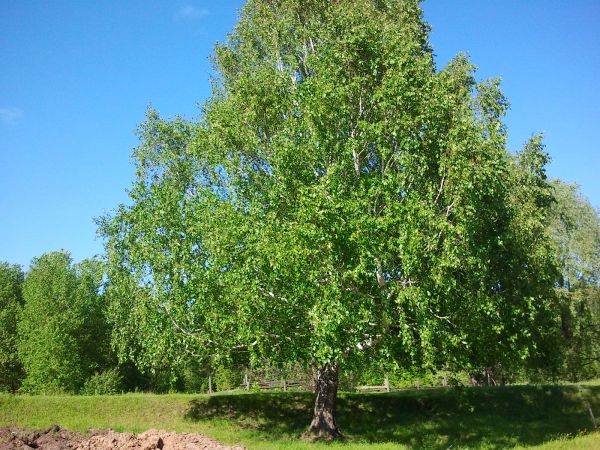 Бамбуковый медведь панда — эмблема Всемирного фонда охраны природы.

Джомолунгма — самая высокая гора в Евразии.
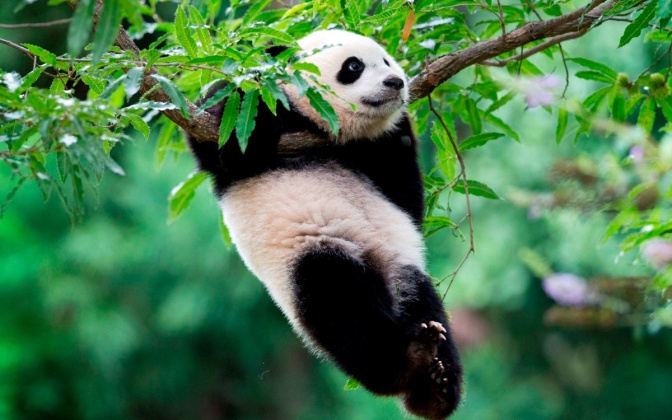 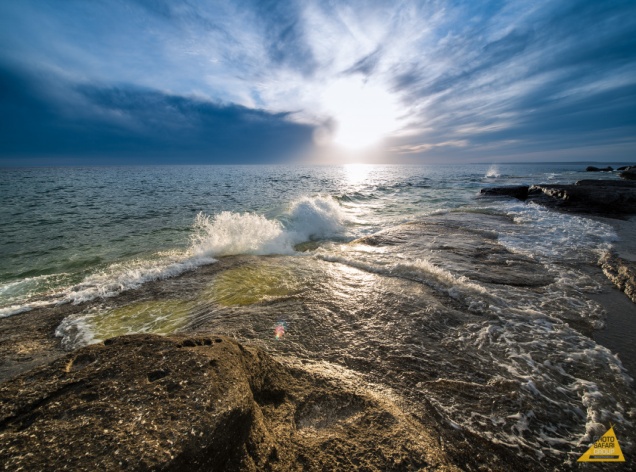 Каспийское море – самый большой бессточный водоем, который может классифицироваться как озеро. Находится на стыке Европы и Азии.
Байкал – самое глубокое озеро Евразии.

Аравийский – крупнейший евразийский полуостров.
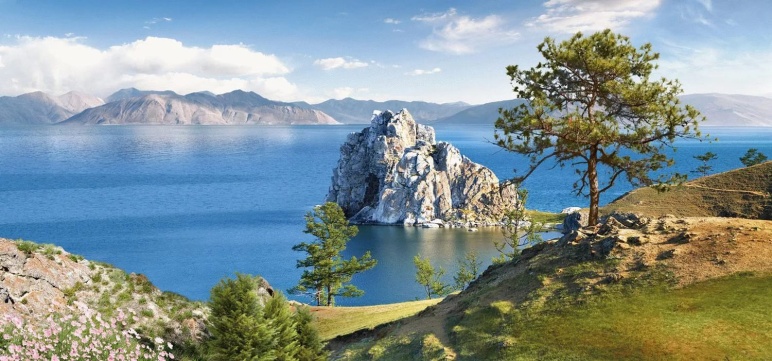 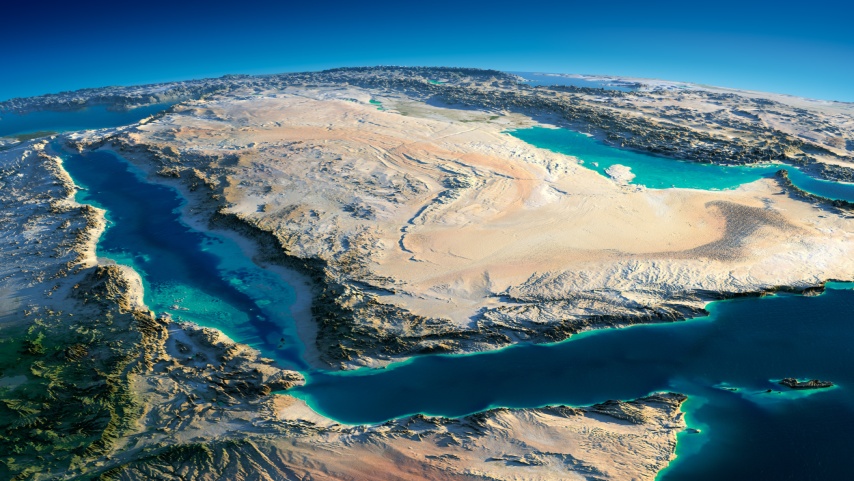 Сибирь – самая большая географическая область Евразии.
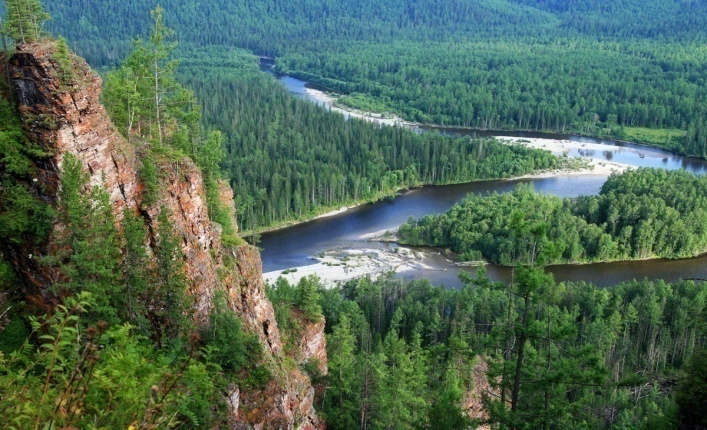 Впадина Мертвого моря – самая низкая точка суши.

Великобритания – крупнейший остров у берегов Евразии.

Абсолютный минимум температуры в селе Оймякон – 64,3°C. Климат резко континетальный, летом температура в районе 15°C.
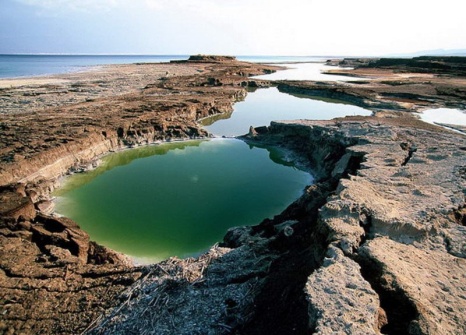 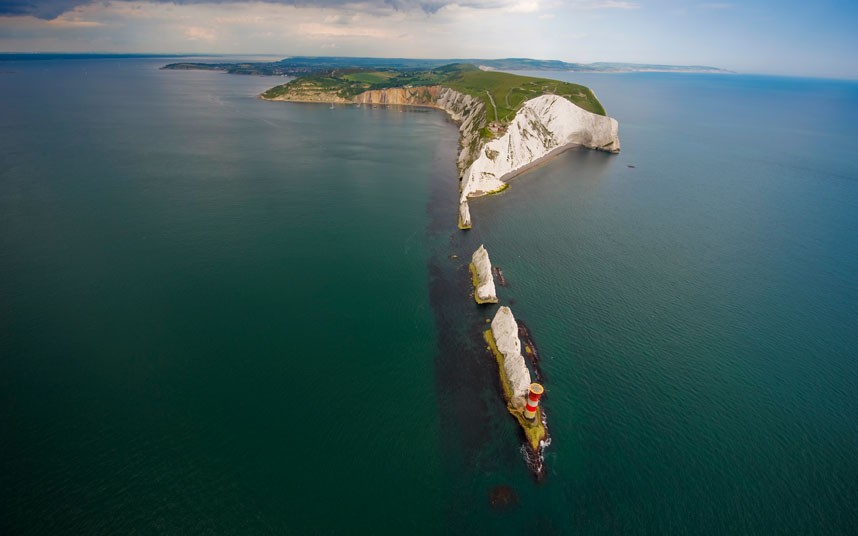 Средиземное море — по площади самое больше море Евразии.

Азовское-самое маленькое море Евразии.

Бенгальский – самый большой залив Евразии.
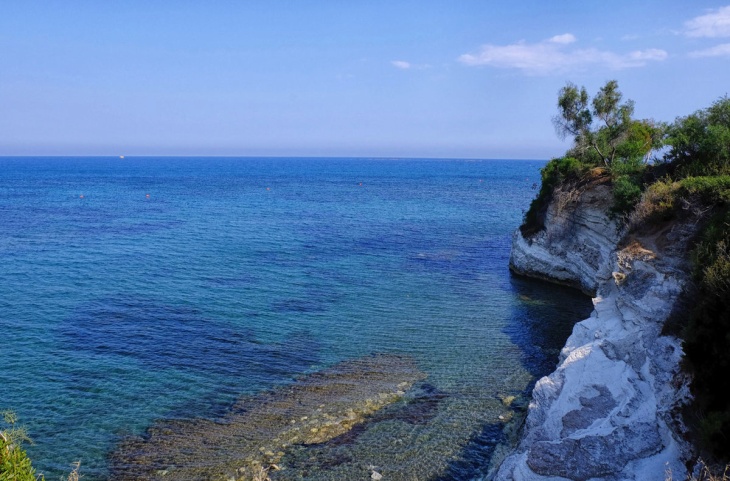 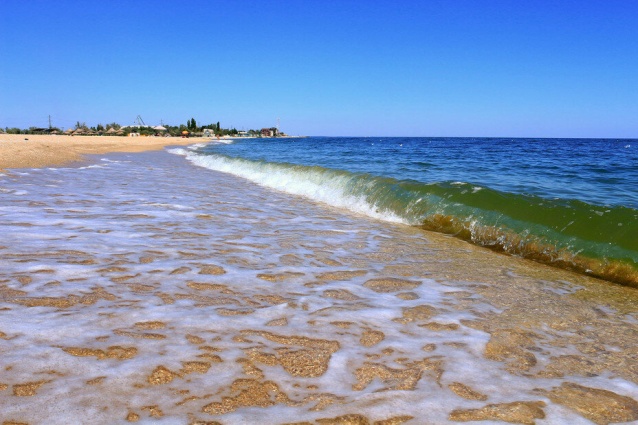 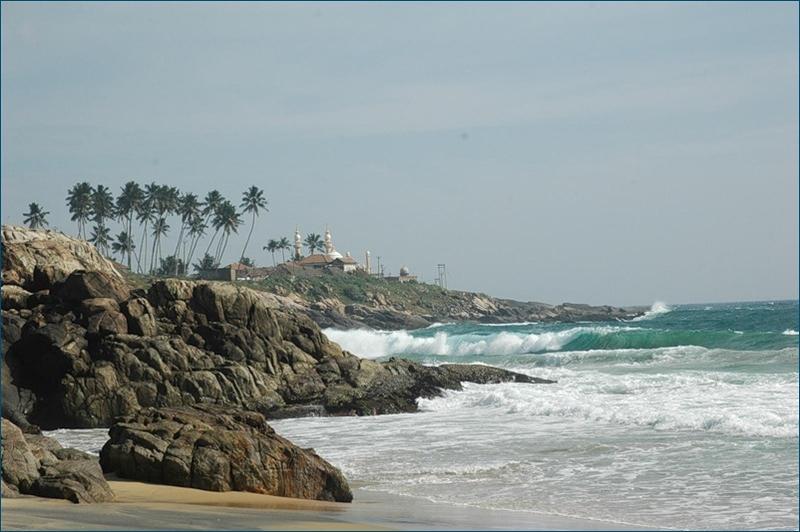 «Цветные моря» Евразии — белое, желтое, красное и черное.

Родиной крупнейших цивилизаций является именно Евразия.

Самым большим континентом в мире является именно Евразия.

Более 4х миллиардов человек составляет население Евразии.
В Южном полушарии живет большая часть Евразии.

По восточному склону Уральских гор проводят линию границы между Азией и Европой.
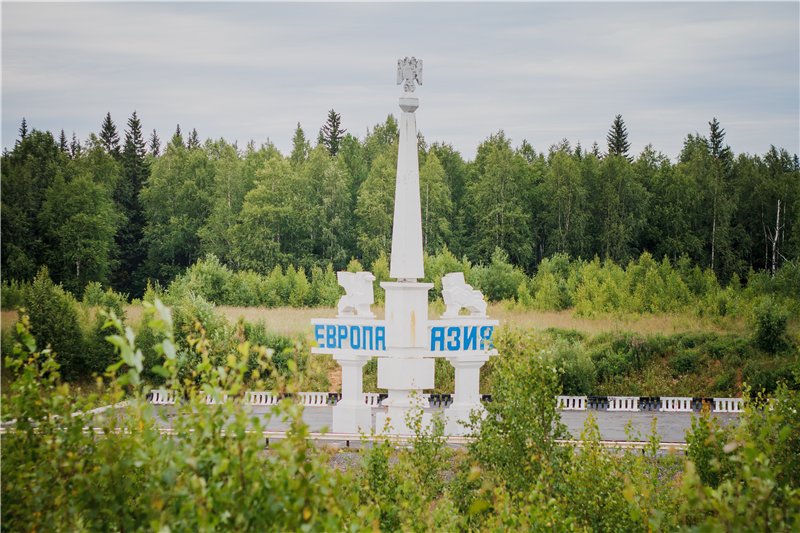 В природном отношении не существует четкой границы между Азией и Европой.

Четырьмя океанами омывается Евразия.

Несколько плит и платформ имеет континент Евразия.

В кайнозойской эре была сформирована Евразия.
Многим регионам Евразии присуща высокая сейсмичность.

На островах Арктики сохранились современные ледники.

Все климатические зоны расположены на этом материке.
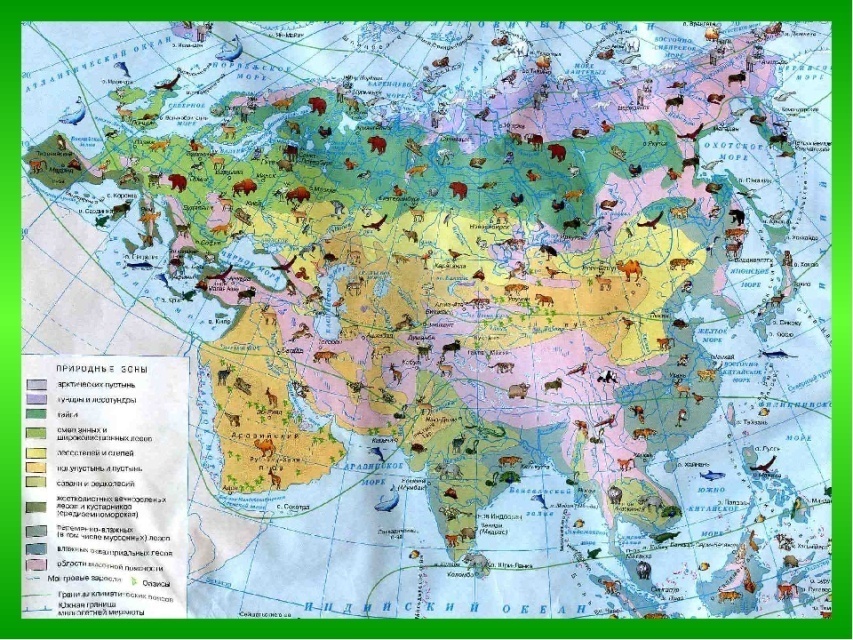 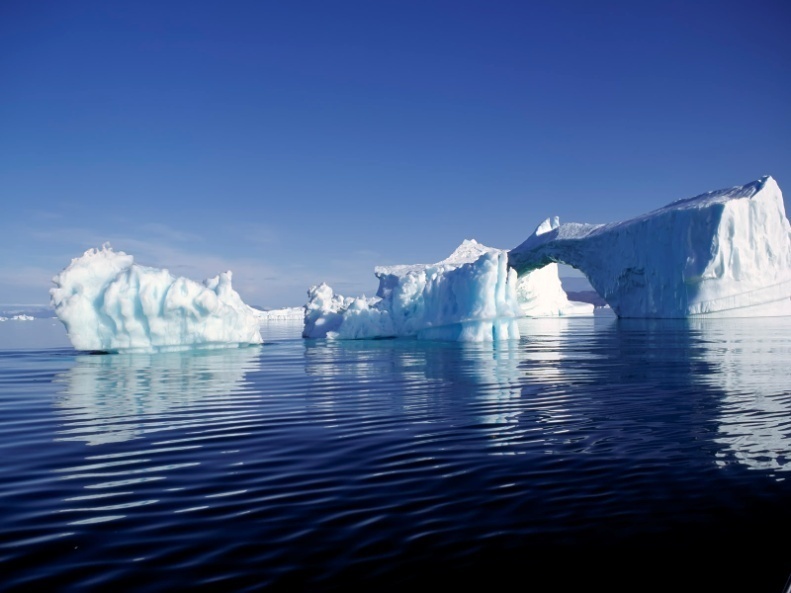